Morfologie van het NederlandsInleiding
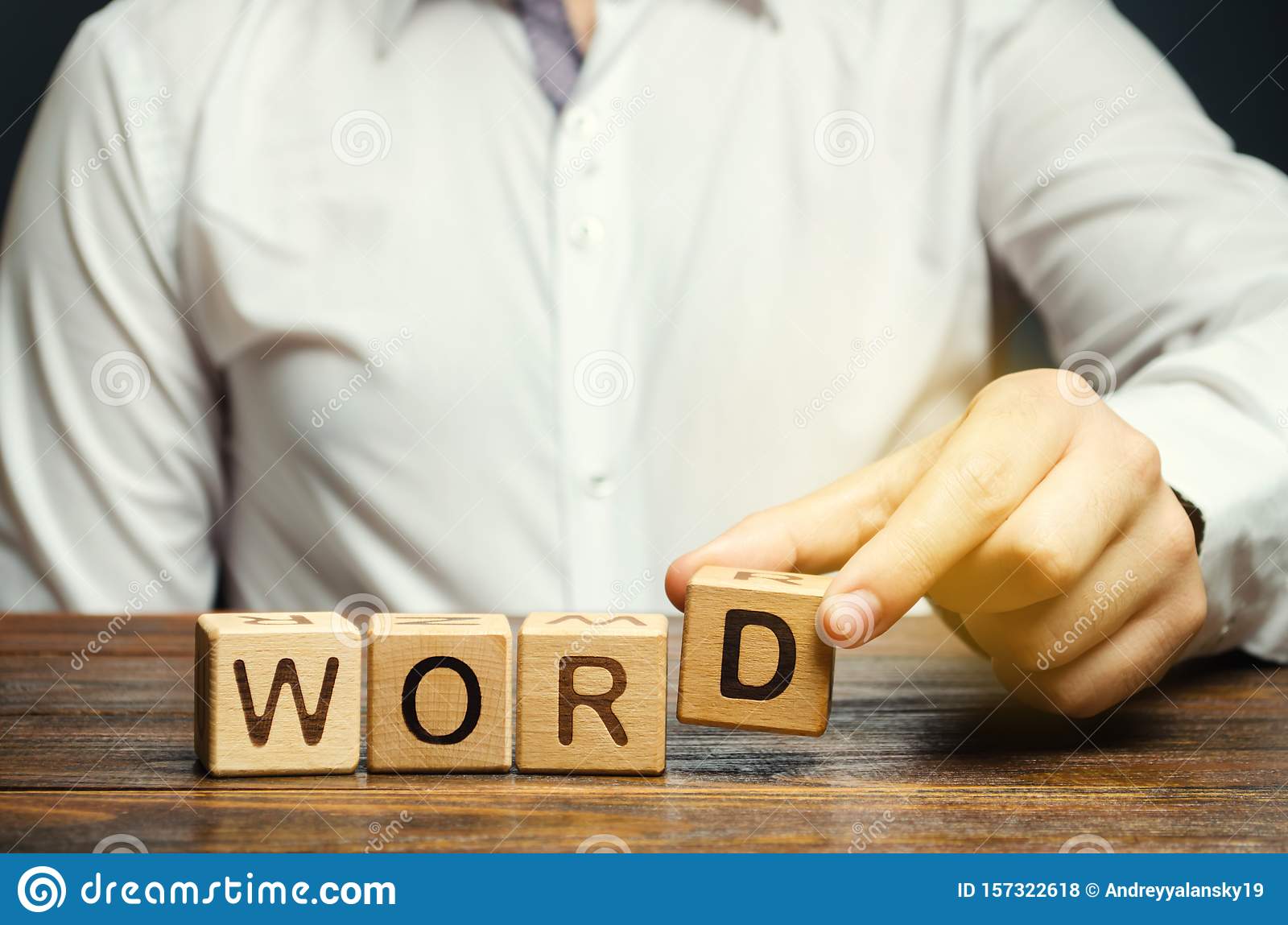 2de jaar, 2024/25
©Iva Rezková, iva.rezkova@ff.cuni.cz
INLEIDING – KORTE DOE-HET-ZELF PRESENTATIES
GROEP 1:  		WAT IS MORFOLOGIE? 
			WAAR HOUDT DEZE LEER ZICH MEE BEZIG?
			DRIE GROTE GEBIEDEN NOEMEN
			
GROEP 2:  		WELKE WOORDSOORTEN ONDERSCHEIDEN WE? 
			(terminologie+ voorbeelden) 
			WELKE WOORDSOORTEN ZIJN MORFOLOGISCH RELEVANT? 	
			IN WELKE MATE ZIEN WE HET VERSCHIL CZ  x NL? (morfologisch)

GROEP 3:  		WAT ZIJN DE BASISELEMENTEN? (terminologie + voorbeelden)

			HOE KAN JE EEN WOORD VERDELEN? (morfematiek)
WAT IS MORFOLOGIE?
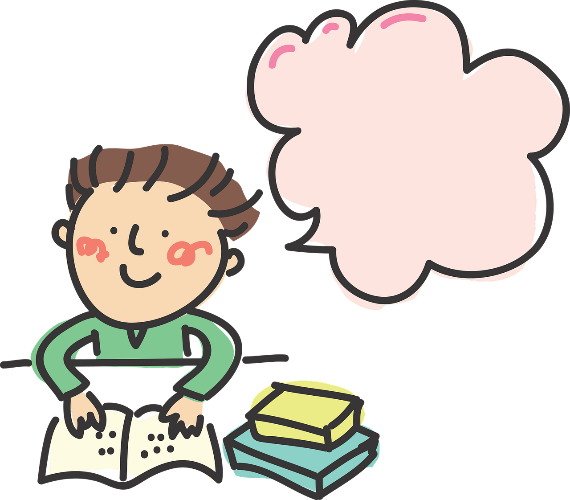 woordstructuur  (in stukjes knippen)

woordvorming   woordvormingprocedés 

woordsoorten, grammaticale categorieën en vormen
[Speaker Notes: morfologie + syntaxis = kern van grammatica


Morfologie = 

tvarosloví (= vyplývá z názvu) -  Bestudeert het woord en de vormen ervan, Bestudeert morfologische categorieën (plural, casus, tijd…)

woordvormingprocedés = nieuwe woorden uit bestaand materiaal 

woordstructuur  - woorden in stukjes knippen – z čeho se slovo skládá (při hledání ve slovníku „onjuiste antwoorden“ – stačí najít JUIST, nehledáme onjuiste…
Pomůže nám určit člen u subst. (sufixy –de a –ing se pojí se členem „de“ – de liefde, de verte, de opening, de woning….)]
Woordstructuur

verantwoordelijk		
   ver – antwoord – e- lijk

fietspompreparatiesetje 	
 fiets – pomp – reparatie  - set  - je

basisberoepsgericht 	
basis  -    beroep  -  s   -  gericht

antwoord 
   ant-woord 

opgerichte 	
op  -   ge  -  richt  -  e

verongelukt 	
  Ver -on – ge – luk
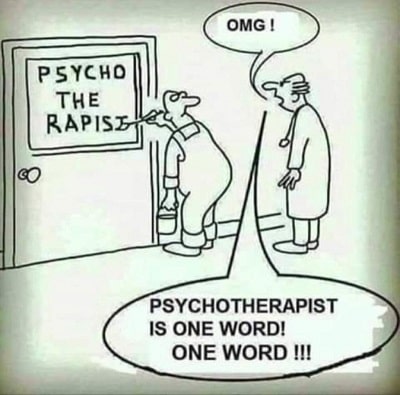 LET OP BIJ HET VERDELEN VAN DE WOORDSTUCTUUR!
[Speaker Notes: Lukken – geluk - ongeluk]
Waarom is morfologie en woordstructuur van belang?
1. Grammaticale redenen = správná gramatika
	boos meisje 	x  boze jongen 		
          gesloten huis   	x   gesloten woning

2. Woordvorming = co použiji pro vytvoření slova?  (rood, werk)
	rood – roodheid – roodachtig (do červena)
          werk- werker – werkster – werkzaam – verwerken – samenwerken 

3. Stylistische / lexicale redenen  = nuance mezi slovy 
groen    	x  groenig  x  groenachtig 
studentes    	x  studenten

4. Neologisme – betekenis  - podle analogie lze odhadnout význam.
De personage is verliteratuurd.   //  De film was inderdaad versext.
[Speaker Notes: 3. groen    	x  groenig  (do zelena)  x  groenachtig (s nádechem)
 studentes   (zensky rod)  	x  studenten (muzsky + spolecny rod)


4. Analogie ver + sloveso – verouderen, verzieken, verwennen, verbraden, verbranden, verbitteren, verdonkeren …]
Hoe kan je bepalen tot welk woordsoort een woord behoort?
Woordsoort
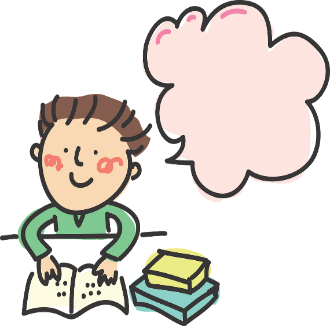 liefje	 makkelijker 	  maker     hemelwaarts 	

	kapster       houdbaar       dommerik	        blauwerig	
verzending		eenzaam		apin


eigen		kiezen	  dromen    	houten	
		
	tiener 	  loper	   liever		lieverd
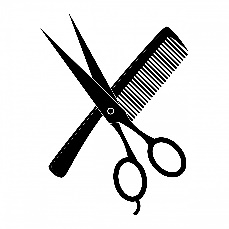 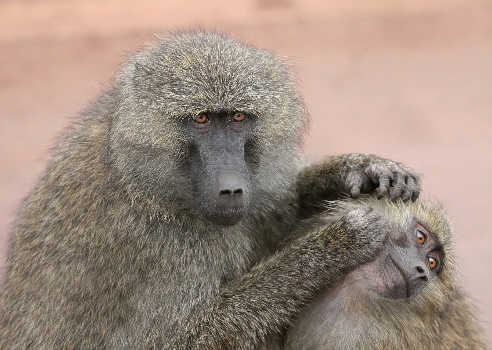 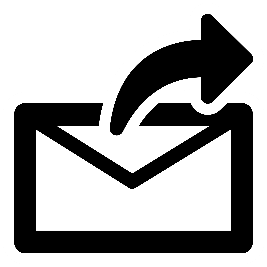 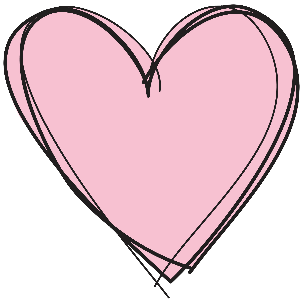 [Speaker Notes: Die match van vandaag was (een) topper. / Zijn feest was (een??) toffer dan die van haar
Hij is (een) topper in judo.  = subst. / Haar broer is toffer (dan …) = adj. 

-er / - en /  -te  / -de- homymní přípony (homonymische suffixen)]
Woordsoort – typische achtervoegsels???
Let op: homonymische achtervoegsels: 

      	verte        x      werkte
  
      	liefde        x      woonde     (* miloval ji před jarem)

      	maaien    x      mouwen     (* tričko s krátkou sekačkou na trávu)

         	topper      x      toffer          (* Ten dnešní zápas byl lepší.)

        	gezonde kiezen  

  	Deze kussen.
[Speaker Notes: Suffixen (+ een aantal prefixen) wijzen op een bepaald woordsoort

 x 

Maar er zijn ook homonymische affixen:

- e / te / de/ er / en 

voorbeelden van homonymie van suffixen in het Engels: 	- al: critical  x  denial 
				- ly: slowly  x  friendly
				-s:   changes (V x S)]
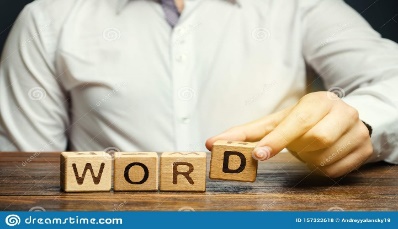 TERMINOLOGIE: BASISELEMENTEN
basiselementen:  WOORD  / LEXEEM / MORFEEM // ALLOMORF / NULMORFEEM

geef definities en / of een aantal voorbeelden

Alle vormen van een woord, inclusief morfologische verandering door flexie.
Een variant van een morfeem – taalelement met dezelfde functie + betekenis,  maar een andere vorm
Morfeem zonder klankvorm, grammaticaal relevant
Het kleinste zelfstandig gebruikte taalelement; combinatie van fonemen, morfemen en lettertekens die zelfstandig worden geschreven en een betekenis hebben; de basisvorm of één bepaalde vorm met zo‘ n betekenis.
De kleinste taalelement met betekenis.
[Speaker Notes: monomorfematische woorden (werk, blauw, vrouw) 
 polymorfematische woorden  (werkte, donkerblauw, vrouwen)]
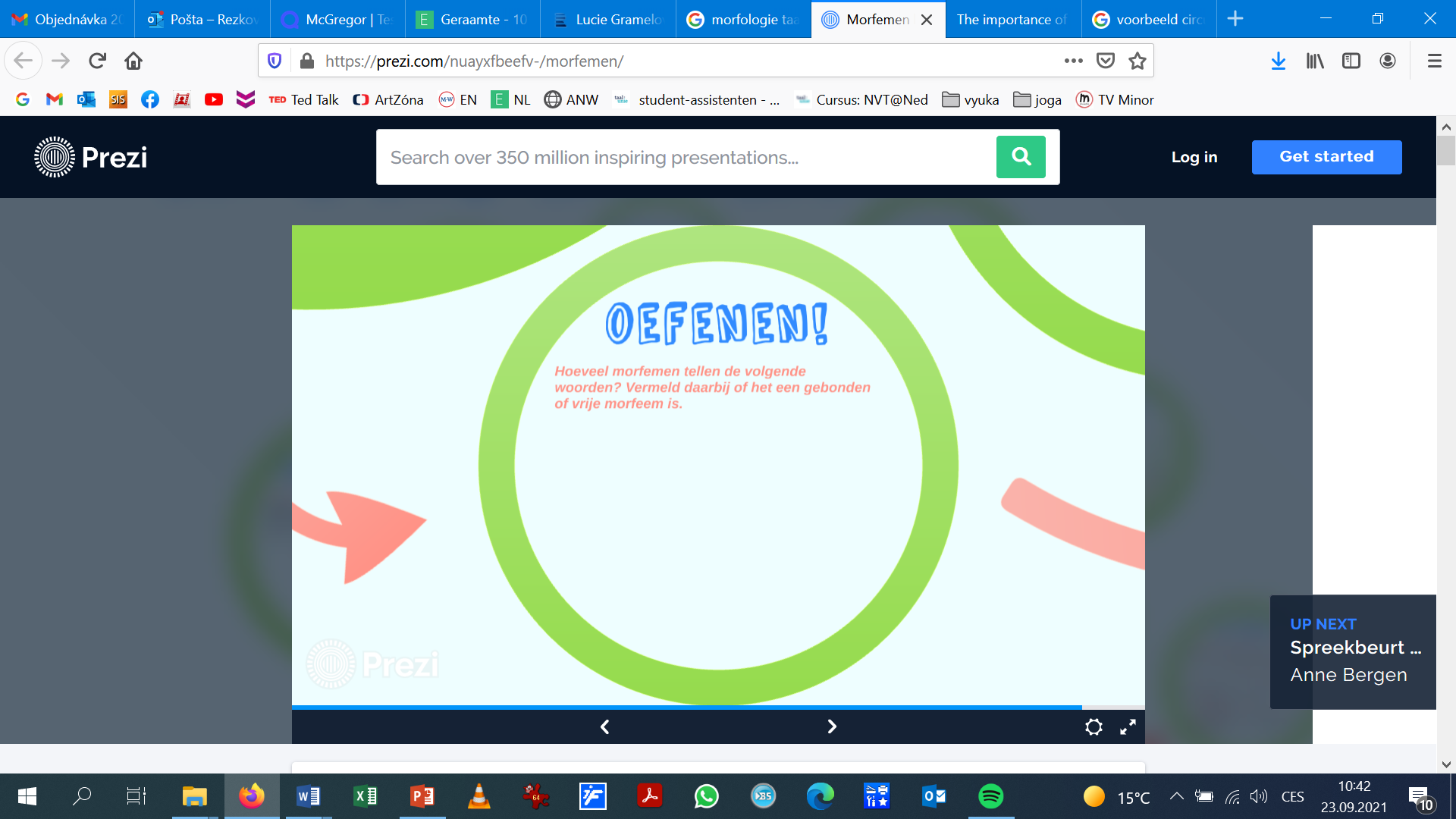 Welke types morfemen kan je onderscheiden?
vrije morfemen  x  gebonden morfemen   suffix, prefix, interfix, circumfix
nulmorfeem , allomorf/ synonieme morfemen, homomieme morfemen

de zomer vol biertjes, boekjes en filmpjes  
verstaan, begrijpen, herhalen   
mannelijk, mannen, mannetje   
ik werk  x hij werkt  ;  een groot huis  x een grote woning  
kippenvel, Koningsdag, Koninginnedag, achteloos, beroepswijze 
gewerkt, gewoond, gebergte,  geraamte	
slager kocht een groter mes.
TERMINOLOGIE
gebonden morfemen:  werkster,  gewerkt,  verwerken, werkzaam 
x    	vrije morfemen:  	     werk, tas, taal 

Alomorf     variant van een morfeem (dezelfde betekenis + functie)

meervoudsvorm: 	lepels  x  bomen  x eieren
verkleinwoorden: 	klusje, lepeltje, boompje, balletje, woninkje


Nulmorfeem  morfeem zonder klankvorm: 	ik werk-Ø
							een groot-Ø huis

lexikale morfemen (affixen): schoon-heid     x    functiemorfemen:  schone
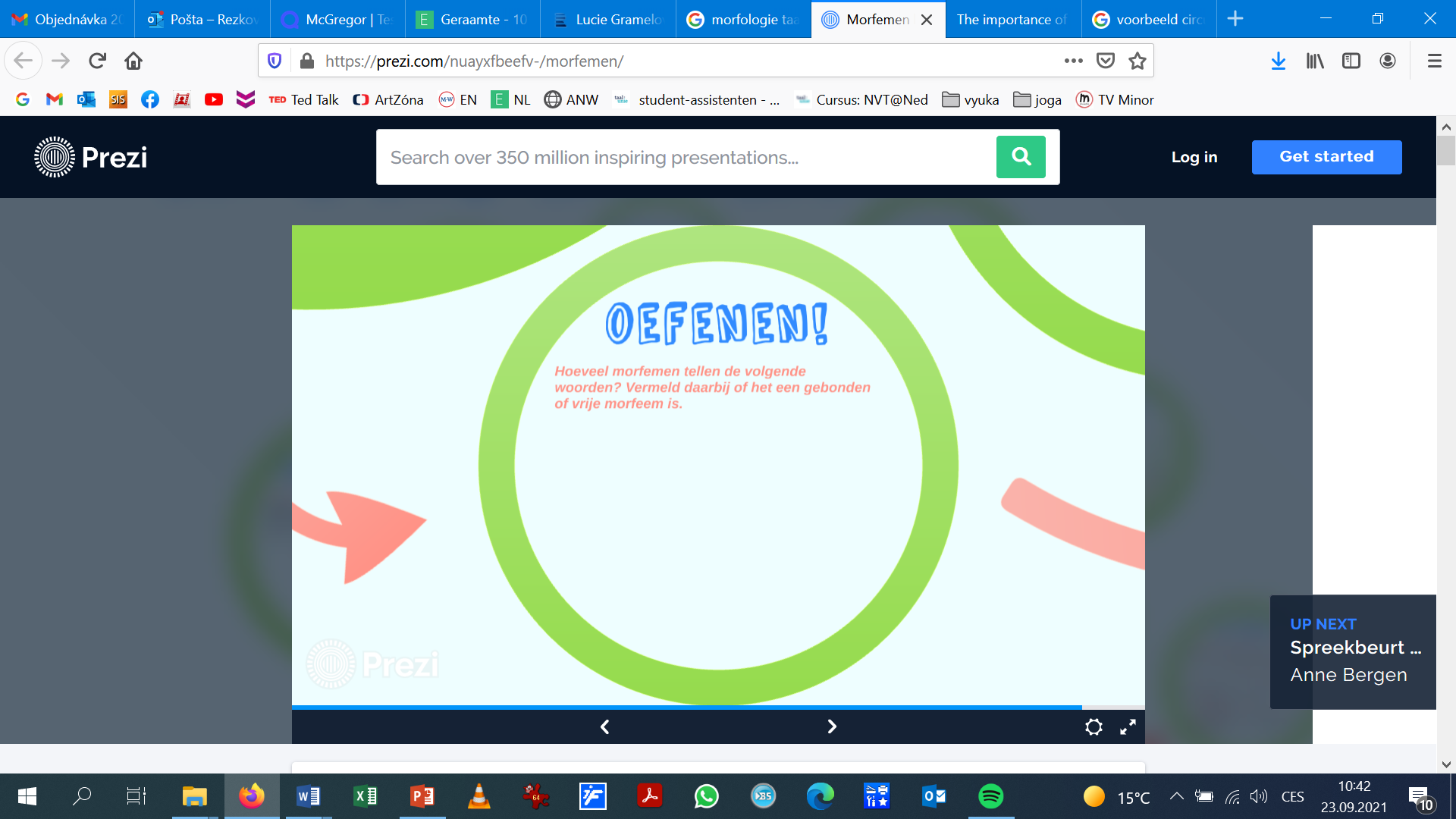  types morfemen
Welke affixen zijn LEXICAAL (een nieuw woord vormen) en welke
   zijn GRAMMATICAAL (een andere vorm van een woord)

vriendelijk, vriendje, vrienden, dansend, danste, verdansen, 

rode (wijn), roodachtig, roder (dan een tomaat), werkers, kamer, 

werken, houten, gisteren, (heeft) gewerkt, een gesprek, besparingen
Basisindeling van woorden en woordsoorten
Hoe kan je woorden en woordsoorten indelen?
Semantisch  ?

Lexicaal  ?

morfologisch ?

 syntactisch ?

Tot welke indeling behoren deze begrippen?
	gesloten klasse, synsematica, verbuigbaar, 
	onverbuigbaar, autosemantica, open klasse

Geef drie voorbeelden per categorie.
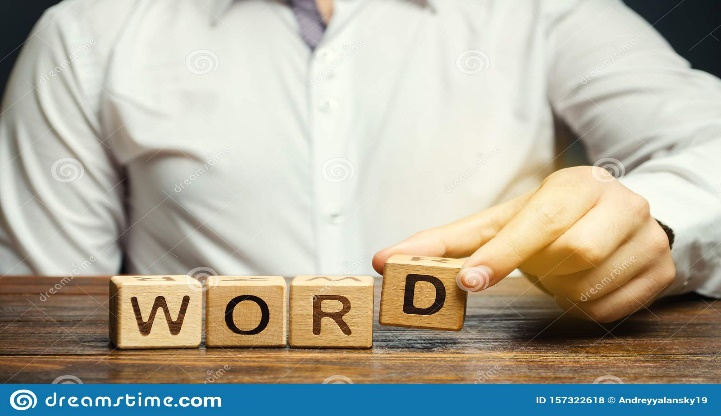 [Speaker Notes: Morfologische indeling: ohebné x neohebné…]
Basisindeling van woorden / woordsoorten
I. Semantische  indeling:
autosemantische woorden (lexicaal)  
	  functie van een zinsdeel (syntaxis)  huis, heerlijk, verhuizen …
-   synsemantische woorden (grammaticaal)	 het, onze, met, te

II. Lexicale indeling:     open klasse   x  gesloten klasse

III. Morfologische indeling: 
mogelijkheden tot flexie = verbuigbare woorden (V, S, Det., A, Pro, Num)
-  conjugatie (vervoeging) en declinatie (verbuiging)
[Speaker Notes: Morfologische indeling: ohebné x neohebné…]
Overzicht van woordsoorten
het werkwoord (het verbum)
het zelfstandig naamwoord (het substantief)
het lidwoord (het artikel)
het voornaamwoord (het pronomen)
het bijvoegelijk naamwoord (het adjectief)
het telwoord (de numerale)
het bijwoord (het adverbium)
het voorzetsel (de prepositie)
het voegwoord (de conjunctie)
het tussenwerpsel (de interjectie)
[Speaker Notes: Jak formálně poznáme, o který slovní druh se jedná?]
Taak voor volgende keer: korte presentaties voorbereiden
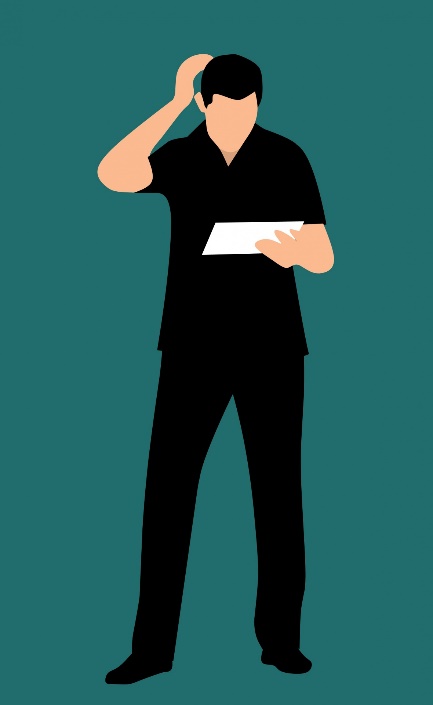 SUBSTANTIEVEN   	  	MORFOLOGISCHE KENMERKEN
   MORFOLOGISCHE CATEGORIEËN + V.B.

ADJECTIEVEN  		  MORFOLOGISCHE KENMERKEN
  MORFOLOGISCHE CATEGORIEËN + V.B.

3. PRONOMINA 	  KENMERKEN, MORFOLOGISCHE CATEGORIEËN, TYPES

4.    WERKWOORDEN    TYPES, MORF.  CATEGORIEËN, VERSCHIL CZ X EN

5.     ADVERBIA  MORFOLOGIE?, MORFOLOGIE VERGELIJKEN NL X  EN X CZ
Benoemen van woordsoorten:
een snel antwoord   x  snel lopen   x  snelle loper

Ze zijn niet tevreden met zijn diensten. 

Ik werk hard maar ik houd niet van mijn werk. 

Maar het werken is noodzakelijk, we moeten werken om te kunnen leven. 

Zeg het maar, wat wil je drinken?

Welke droom droom jij?

Wat voor leven leven wij?
[Speaker Notes: Jak formálně poznáme, o který slovní druh se jedná?

Voorbeelden van conversie (droom, leven)  en homonymie  (maar, zijn).]
BEPALEN VAN WOORDSOORTEN
1. MORFOLOGISCHE CRITERIA: 
 woordvormen: 
	boom – boompje; aap – apin;  kapper – kapster…

 morfologische categorieën: 
	een lief meisje  	x   	een lieve jongen
	film – films 		x 	budget - budgetten


2. SEMANTISCHE CRITERIA (woordbetekenis)
	Ik wil het kopen maar ik heb geen geld.     x   Zeg het maar. 

	We zijn er al.  x Zijn vriendin heet Sofie.
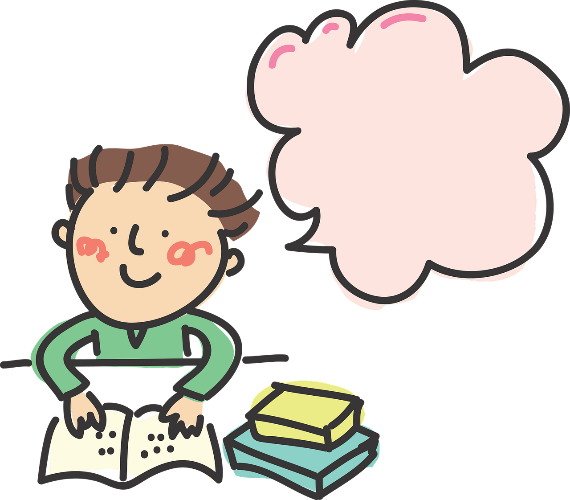 [Speaker Notes: Morfologische criteria:  welke vormen kan een woord hebben?]
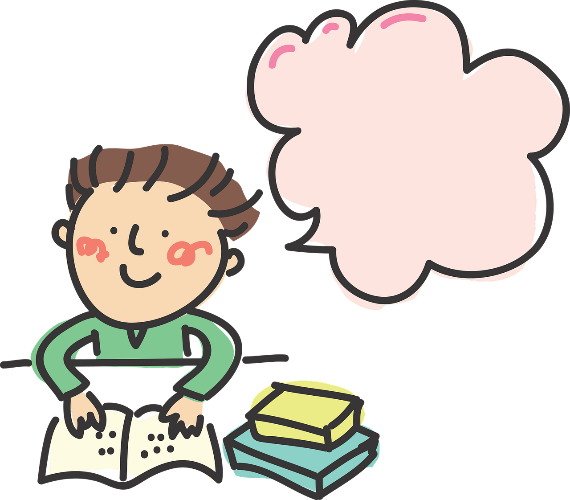 BEPALEN VAN WOORDSOORTEN
3. SYNTACTISCHE CRITERIA: 	
Is het woord een zinsdeel? Welke functie vervult het in de zin? 
 
       Ik fiets graag    	x  Mijn fiets is kapot.
	 een snel apparaat 	x Hij loopt snel
	 ze wonen beneden x Ze wonen beneden het hotel.
	 we gaan slapen   	 x  Slapen is gezond.

	 De familie stond rond de tafel. x   Hij fietst rond.  		    x   De aarde is rond.           x het rond der aarde
[Speaker Notes: Morfologische criteria:  welke vormen kan een woord hebben?]
WOORDSOORTEN: TYPISCHE AFFIXEN
typische suffixen – benoem een aantal voorbeelden per categorie:

SUBSTANTIEVEN: 
heid / - schap / - dom / - te/ - de  (vooral abstracta)
-  er / -aar/ - ster / - e / - erik  (persoonsnamen)


ADJECTIEVEN:  
- lijk/ -baar / -loos / -ig / -zaam / - en	


3. BIJWOORDEN
-waarts/ - halve
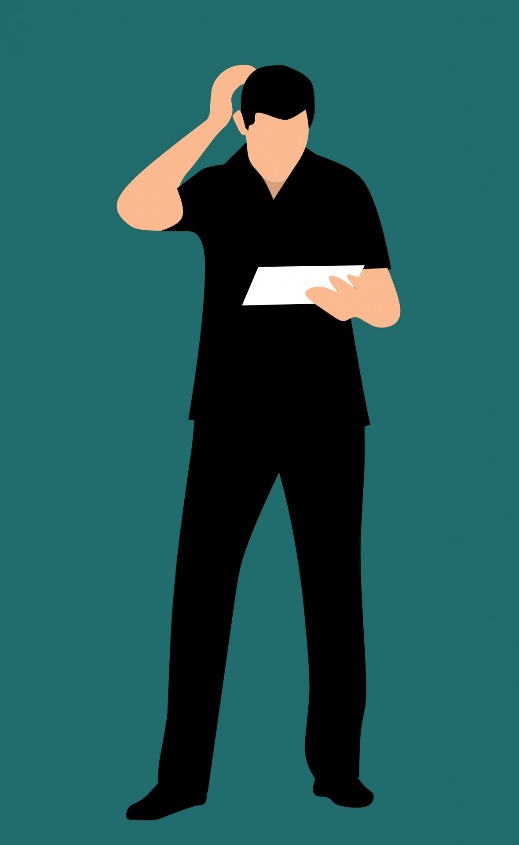 [Speaker Notes: voorbeelden:
schoonheid, eigendom, blijschap, ruimte, …
	
         werker, kapper, werkgever, kapster, werkster, assisstente, docente, kunstenaar, eigenaar, dommerik, stommerik, luierik, 

2. haalbaar, eetbaar, heerlijk, vriendelijk, kinderloos, dakloos, spijtig, gelig, voedzaam, werkzaam, spaarzaam

materiaal: hout, zilver, goud, ijzer, beton,papier, wol … + en = houten, betonnen, wollen…


3.
Beroepshalve = po odborné stránce 
Hemelwaarts = do nebe, k nebi]
AFLEIDING – odvozování: překlad
zemřít – smrtelný – smrtelník

péct – pekař – pekárna 

umět – umění – umělec – umělý

vybrat si / volit – volič – volby

psát – spisovatelka  -  popsat - popis
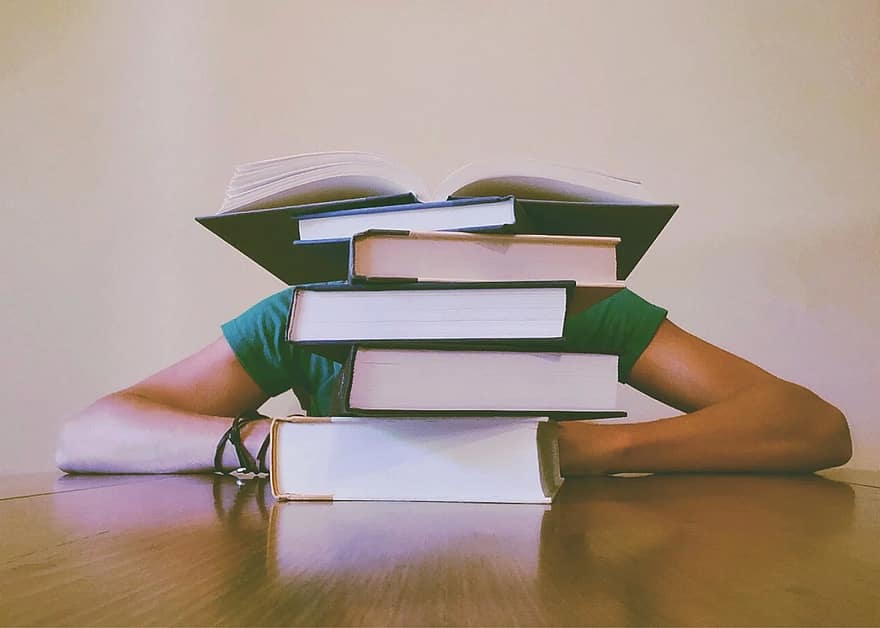 AFLEIDING - odvozování
MAAK SUBSTANTIEVEN
Werken   	Leren
Bakken 		sterven
schrijven		Tien 
Handelen 	Kunst 
Tekenen		Luisteren 
Dom 	       	 Stom 
Lui 			dik
MAAK ADJECTIEVEN
Werken   	sparen
eten 		drinken
Dragen		lezen
een			sterven
Buigen 		duren 
draad		dak
auto		kind
slovníky online
Pravopis + gramatické info:
https://woordenlijst.org/#/

Jednojazyčné:
https://www.encyclo.nl/
https://www.vandale.nl/

Překladové 
 https://www.vandale.nl/
https://treq.korpus.cz/

Překladový s kontextem
https://www.korpus.cz/kontext/query?corpname=syn2020
https://context.reverso.net/translation/
Extra slides – extra info (niet verplicht)
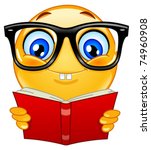 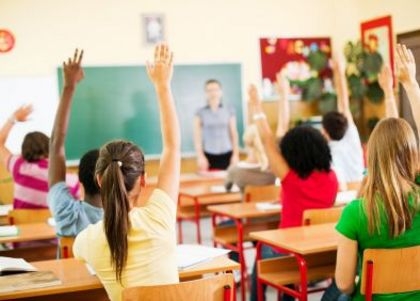 Is de WOORDSTRUCTUUR “voorspelbaar”?
Herhalen
Herlezen
Herkiezen
Herschrijven	
Herbouwen
Herstellen
Herinneren
Heremieten
Hertogen
LITERATUURZIEKTE – wat voor ziekte is het ??

  VAN LITERATUUR (zoals aardappelziekte) 
„nemoc literatury“

VEROORZAAKT DOOR LITERATUUR 
(schoolziekte) - „nemoc z literatury“
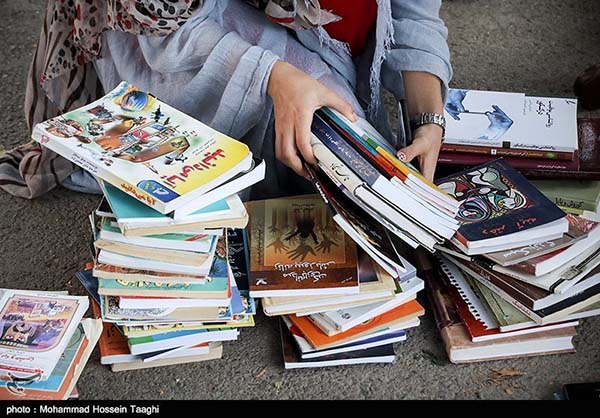 [Speaker Notes: voorspelbaar = berekenbaar = lze odhadnout význam, je předpověditelná?

LET OP- ve slovech Herinneren / Heremieten / Hertogen – HER- není předpona.]
CONVERSIE: volledig   x  gedeeltelijk 	KONVERZE:  úplná       x   částečná
substantief → werkwoord:
tennis – ik tennis, een fiets – ik fiets
de katten muizen

werkwoord → substantief
het schrijven, het lopen …
de val, de haat, de afwas…

adjectief → substantief
het complex, het geheim, het jong, het vet
(persoonsnamen)  de crimineel, de katoliek, een liberaal
Het Frans, het Engels, het wit, 

adjectief ↔ adverbium:  lang, snel, laat….
Woordsoorten: typische suffixen
duidelijk
haalbaar
lastigheid
spijtig
eigendom
dommerd
voedzaam
kapster
kunstenaar
verte
verkiezing
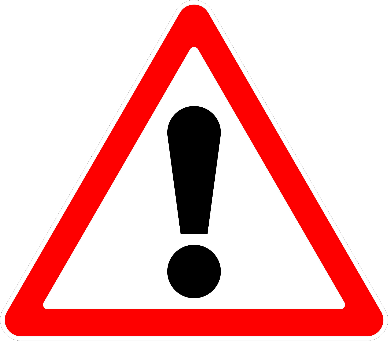 LET OP

mouwen
trouwen
eigen
spelen

kalmer
kapper
droger
[Speaker Notes: O jaký slovní druh se jedná + vytvořte další příklady se stejným suffixem]